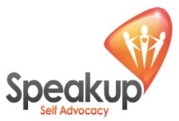 My home, My energy I have the power!
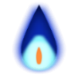 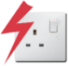 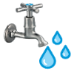 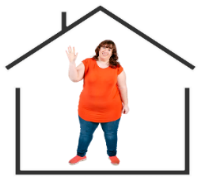 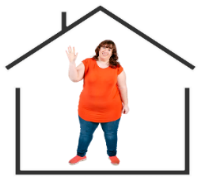 My home, My energy … I have the power!
Today we’re going to learn                  some things about being safe                 with electric in our homes
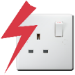 Let’s Be Safe
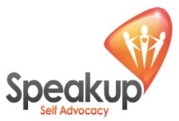 My home, My energy I have the power!
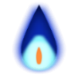 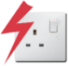 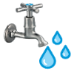 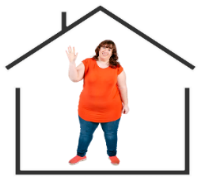 Let’s start by all introducing ourselves and say Hello
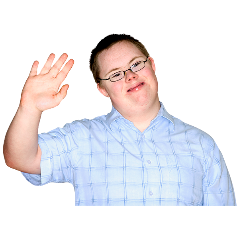 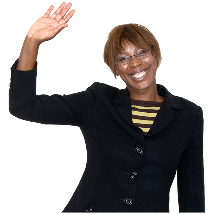 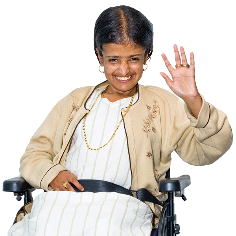 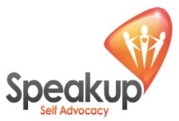 My home, My energy I have the power!
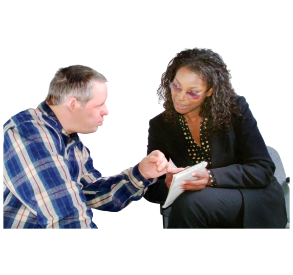 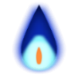 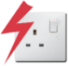 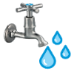 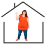 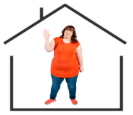 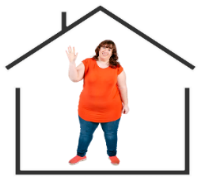 How to stay Safe with                                            
    Electricity in the Home
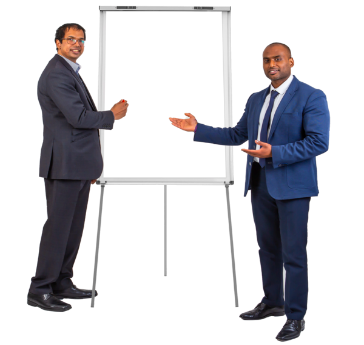 Let’s Be Safe
Today we will be looking at:

How to be safe with electric in our home

Ten Top Tips for Electrical Safety
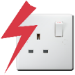 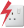 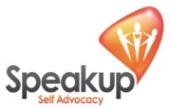 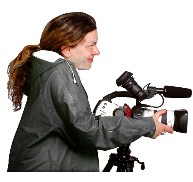 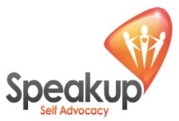 My home, My energy I have the power!
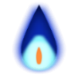 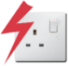 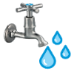 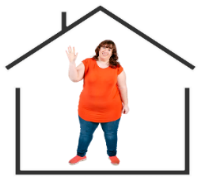 Before we start let’s do a little exercise together:


How many different things do               we use that need Electricity to make them work? 

Who will keep the score?
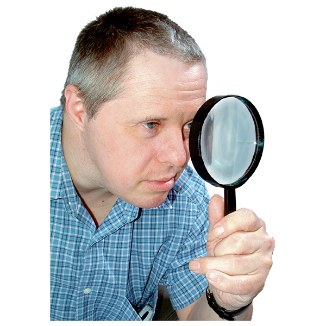 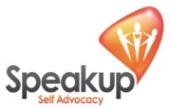 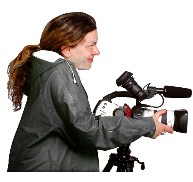 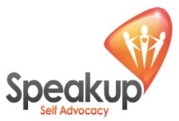 My home, My energy I have the power!
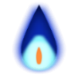 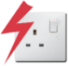 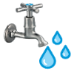 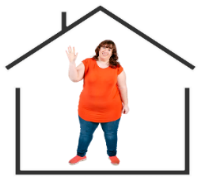 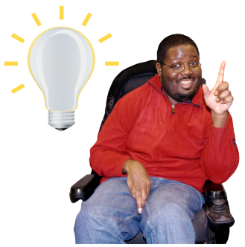 So what was the score?

Did you realise there are                                 so many things?
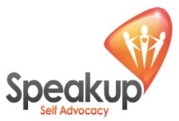 My home, My energy I have the power!
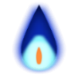 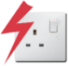 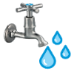 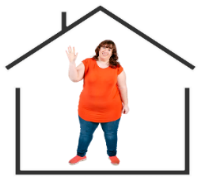 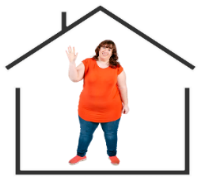 Now we’ll watch a film Speakup has made called      

     “You just plug it in don’t you”

We can watch it by clicking on the link below
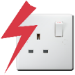 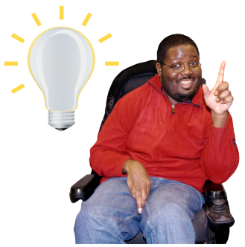 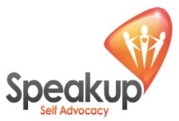 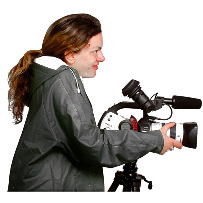 et’s Be Safe
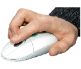 You just plug it in don't you - Video
click
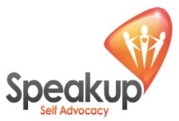 My home, My energy I have the power!
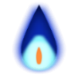 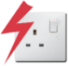 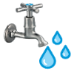 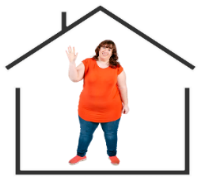 Does anybody want to say anything about the things we saw in the film before we move on to the Top Tips?
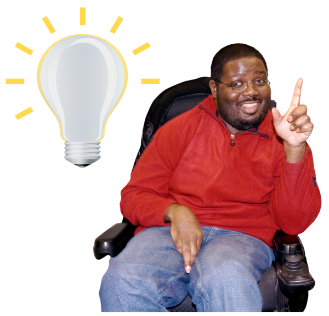 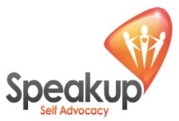 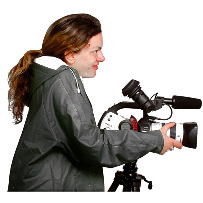 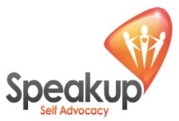 My home, My energy I have the power!
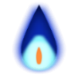 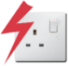 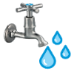 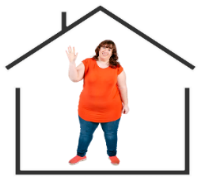 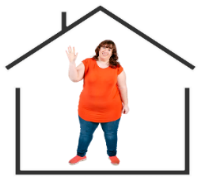 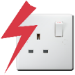 Top Tips for Electrical Safety
Let’s Be Safe
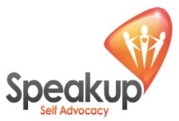 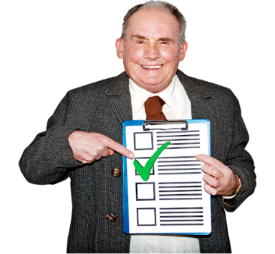 My home, My energy I have the power!
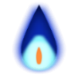 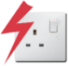 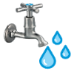 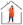 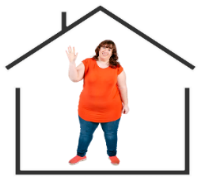 Top Tip #1:


Don’t plug too many things into the same power socket

Extension leads can be useful          but do plug too many things                into one lead

NEVER plug more than one heater into them
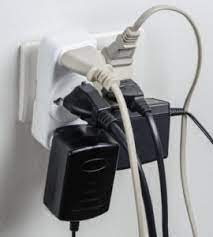 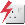 Top Tip
1
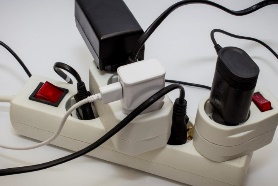 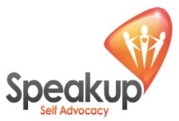 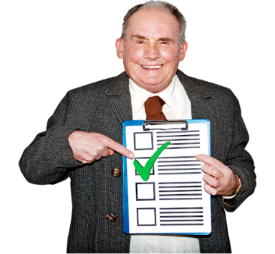 My home, My energy I have the power!
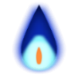 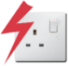 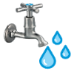 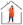 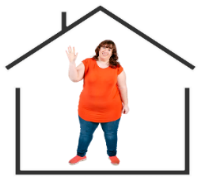 Top tip #2:


Be careful with trailing wires,                 they can be easy to trip over


     Make sure they are tidy                      
     and out of the way
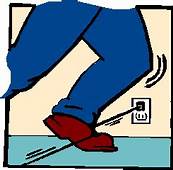 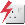 Top Tip
2
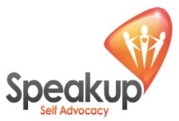 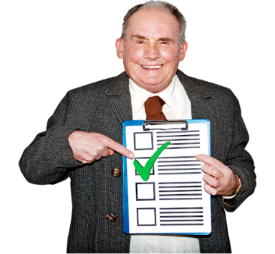 My home, My energy I have the power!
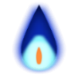 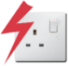 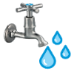 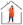 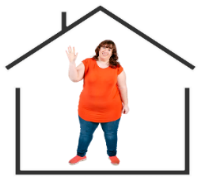 Top tip #3:



Keep pets away from wires


    So they don’t chew or play             
    with them
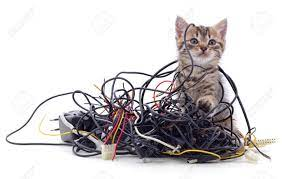 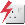 Top Tip
3
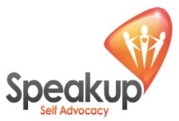 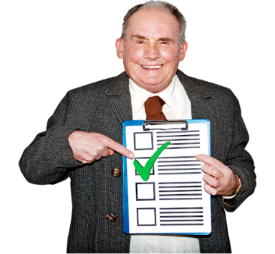 My home, My energy I have the power!
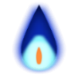 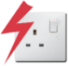 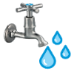 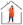 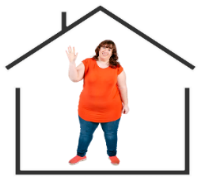 Top tip #4:

Check wires to make sure they are safe 


      If they look damaged or worn   
      get them checked by an   
      electrician or replace them
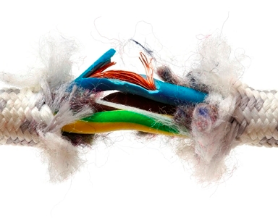 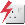 Top Tip
4
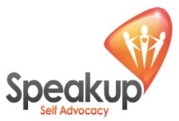 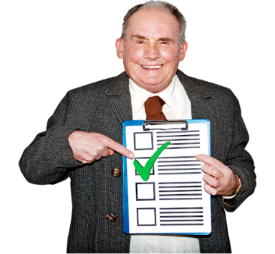 My home, My energy I have the power!
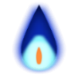 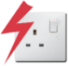 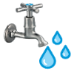 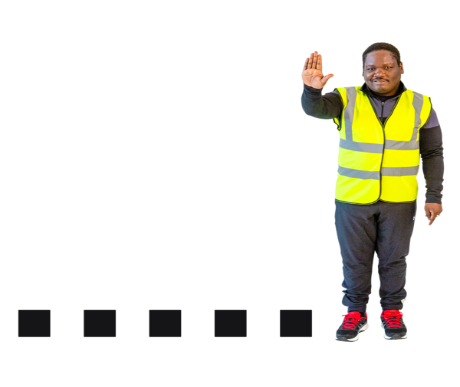 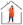 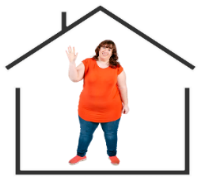 Top tip #5:

Check your plugs to make               sure they are safe

If they are broken or loose                         stop using them 


Get them checked by an    
    electrician or replace them
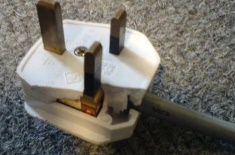 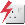 Top Tip
5
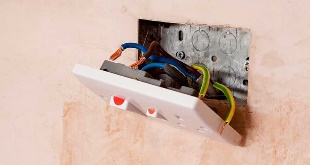 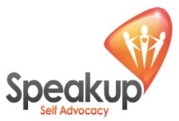 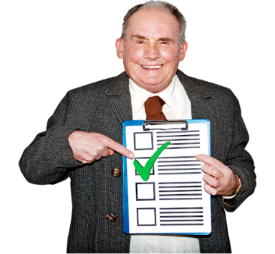 My home, My energy I have the power!
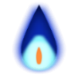 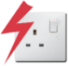 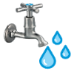 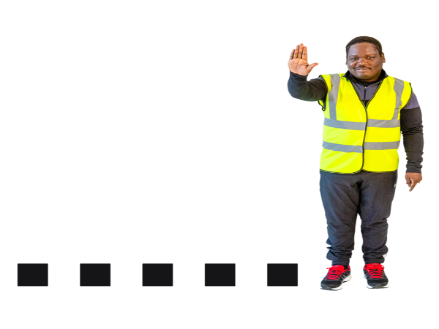 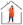 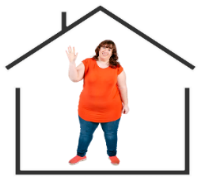 Top tip #6:

Don’t leave mobile phone                            and tablet chargers plugged                        in overnight

If your charger gets too hot to touch unplug it

    Get it checked by an electrician                   
    or replace it
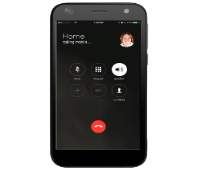 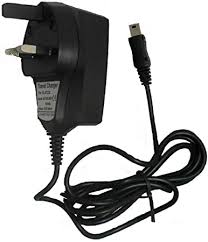 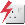 Top Tip
6
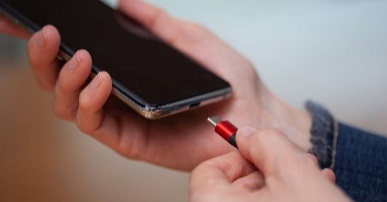 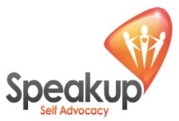 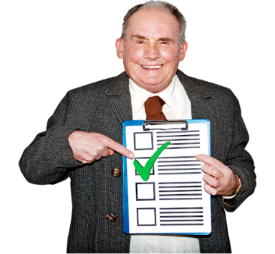 My home, My energy I have the power!
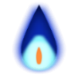 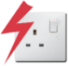 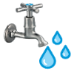 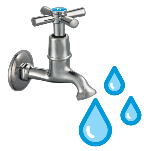 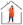 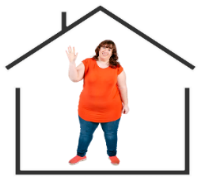 Top tip #7:

In the kitchen …


    Don’t over fill your kettle                                
    if it overflows it can be dangerous


If you have wet hands and touch anything plugged then you might get an electric shock. This will hurt a lot and can kill you.
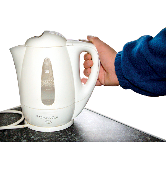 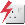 Top Tip
7
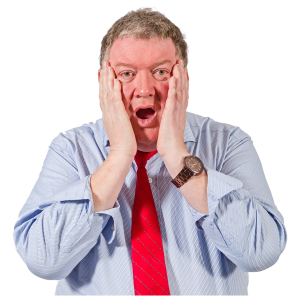 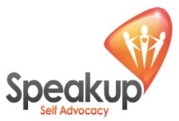 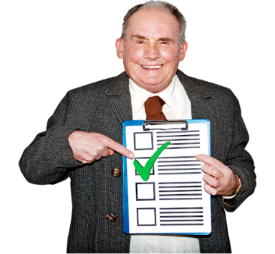 My home, My energy I have the power!
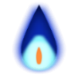 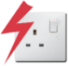 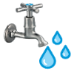 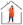 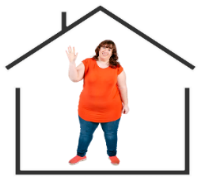 Top tip #8:


Don’t put metal things in                                   a microwave 

    Only use containers which are    
    ‘microwave safe’

Be careful when you take                    things out … they might be hot!
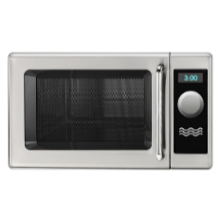 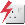 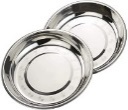 Top Tip
8
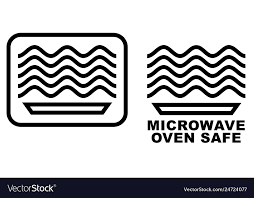 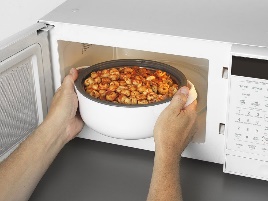 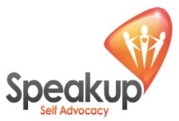 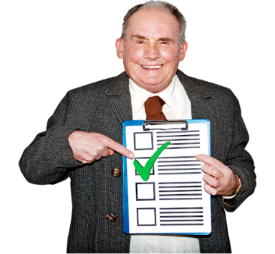 My home, My energy I have the power!
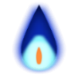 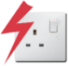 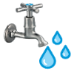 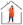 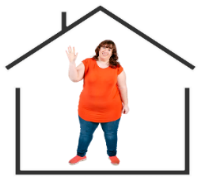 Top tip #9:


If the toast gets stuck in your toaster: 

Unplug it and let it cool down


Carefully try to get the                           toast out  


NEVER use a knife, or anything metal to get things out of the toaster
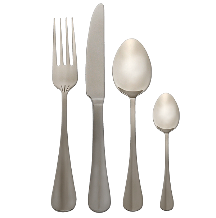 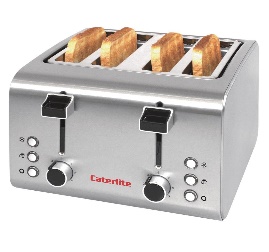 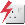 Top Tip
9
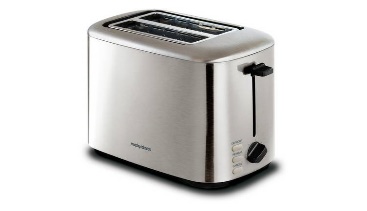 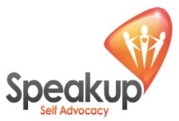 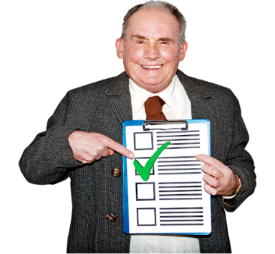 My home, My energy I have the power!
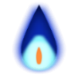 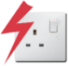 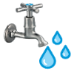 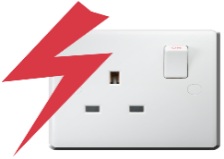 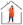 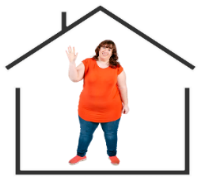 Top tip #10:

Using electrical things near to water is very dangerous


Never take electrical things                    into the bathroom or shower

Always dry your hands before touching anything electrical
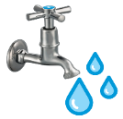 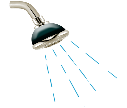 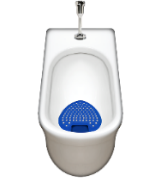 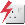 Top Tip
10
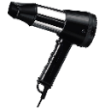 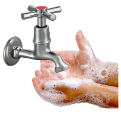 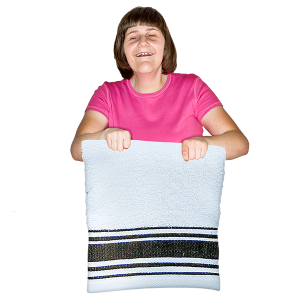 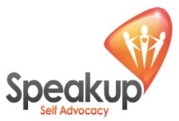 My home, My energy I have the power!
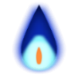 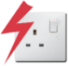 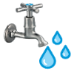 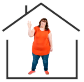 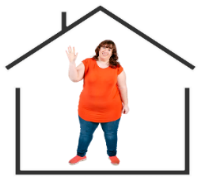 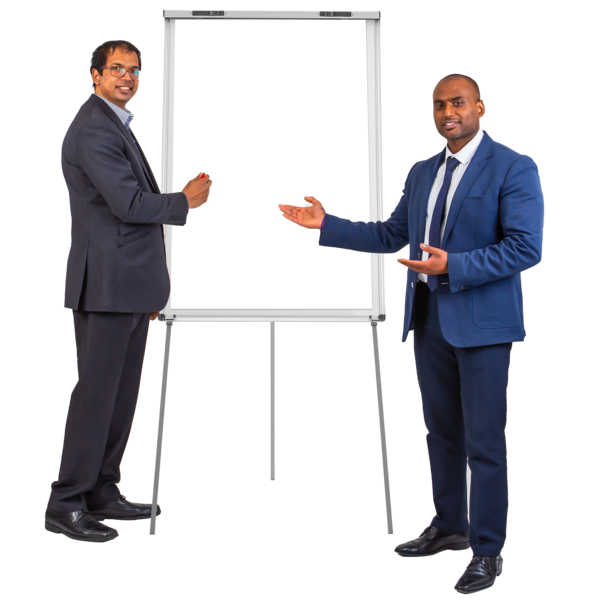 Let’s finish with a Quiz to see                   what we have learned …


You can work on your own


Or you can work in groups


It’s just for fun
Let’s Be Safe


     Quiz
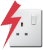 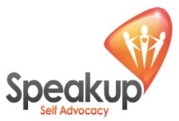 My home, My energy I have the power!
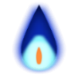 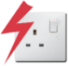 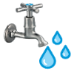 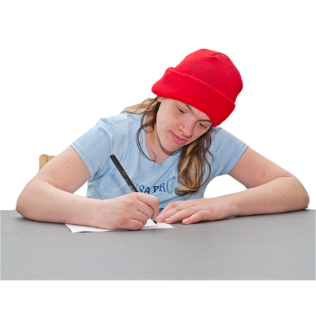 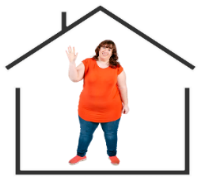 Question 1

Is it safe to use a hairdryer               when you have wet hands? 

		
		Yes

		No

		Not sure
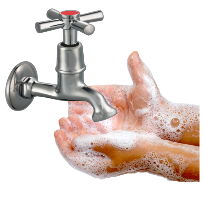 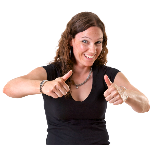 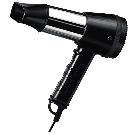 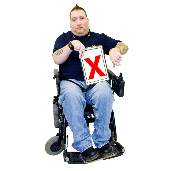 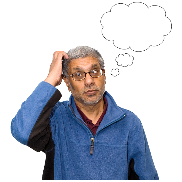 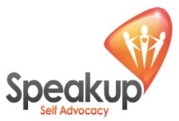 My home, My energy I have the power!
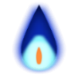 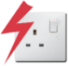 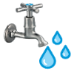 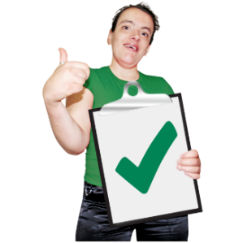 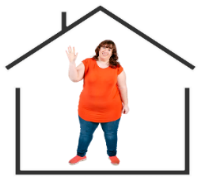 Correct Answer: 	    No 


You should Never touch                     anything electrical if your                        hands are wet


Do not touch plugs or sockets


Do not touch light switches
Question 1
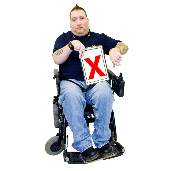 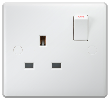 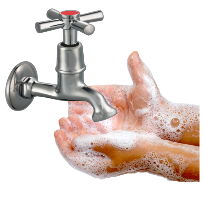 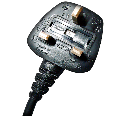 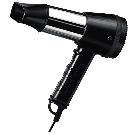 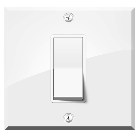 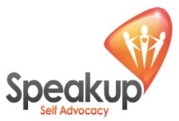 My home, My energy I have the power!
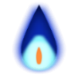 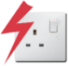 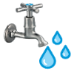 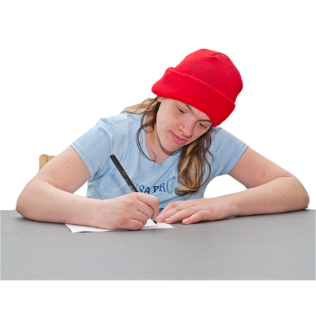 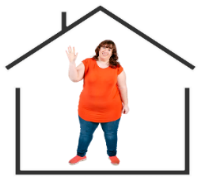 Question 2 

Is it safe to “mend” a damaged or worn wire with sticky tape?  

		
		Yes

		No

		Not sure
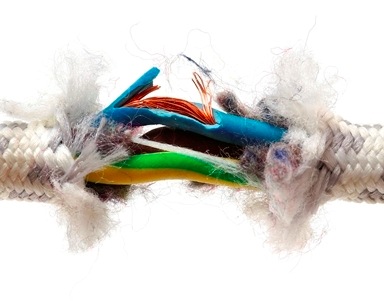 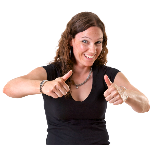 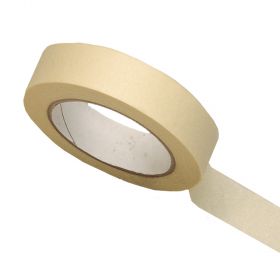 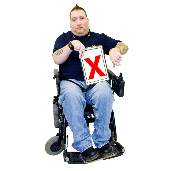 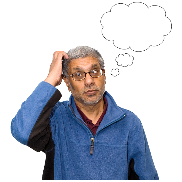 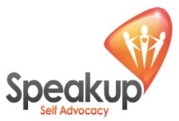 My home, My energy I have the power!
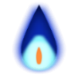 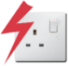 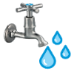 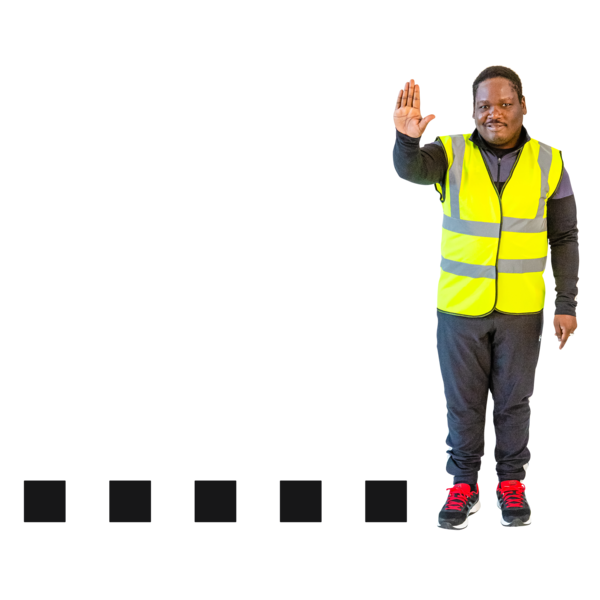 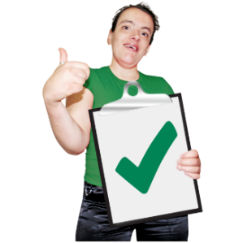 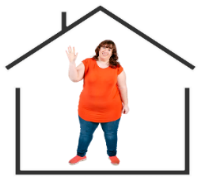 Correct Answer: 	    No 


You should Never try to mend     damaged or worn wires or cables   


Call an Electrician
Question 2
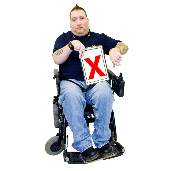 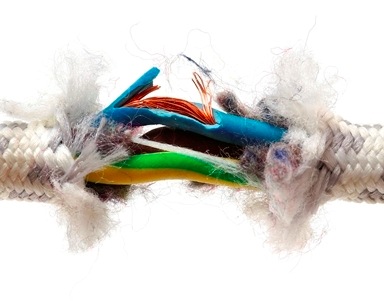 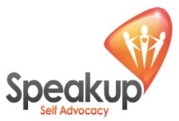 My home, My energy I have the power!
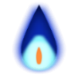 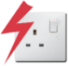 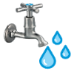 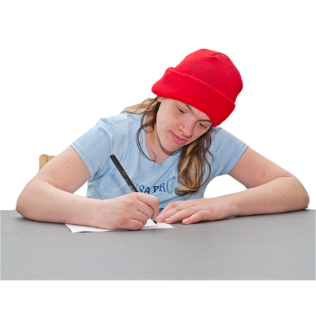 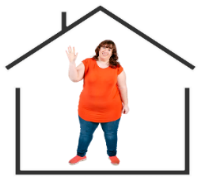 Question 3 

Can you use a metal dish or plate in a microwave?  

		
		Yes

		No

		Not sure
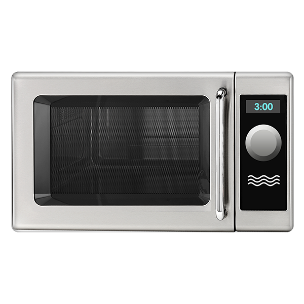 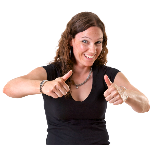 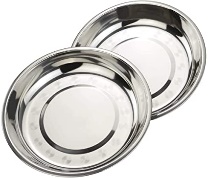 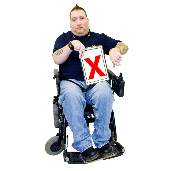 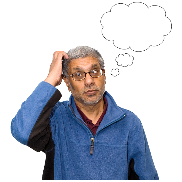 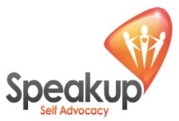 My home, My energy I have the power!
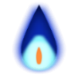 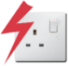 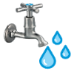 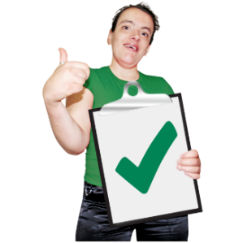 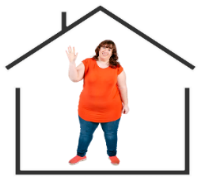 Correct Answer: 	    No 


You should never put                                 any metal objects or anything wrapped in tin foil in a Microwave
Question 3
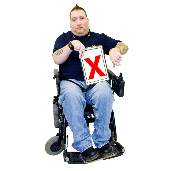 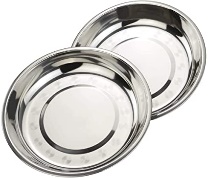 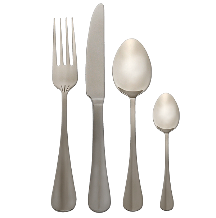 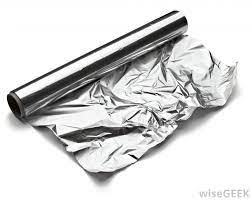 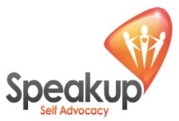 My home, My energy I have the power!
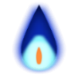 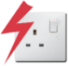 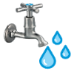 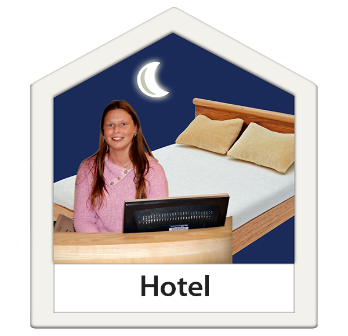 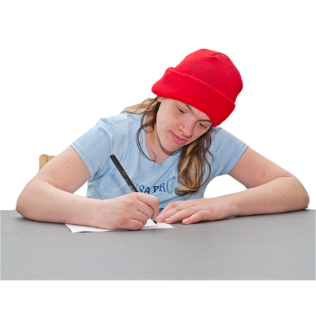 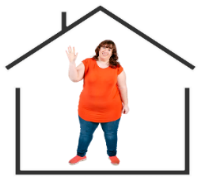 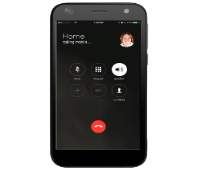 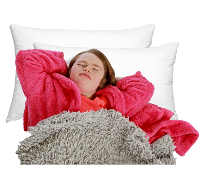 Question 4 

Is it safe to charge your                   mobile phone at night                         while you are in bed?  


		Yes

		No

		Not sure
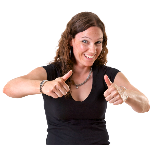 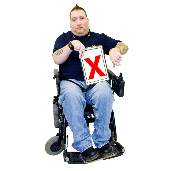 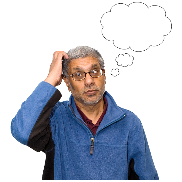 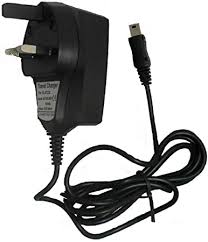 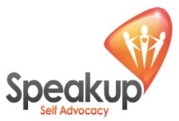 My home, My energy I have the power!
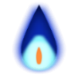 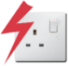 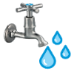 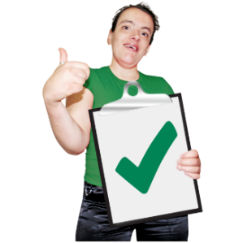 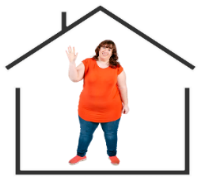 Correct Answer: 	    No 


You should not charge your mobile phone at night while you are in bed 

Mobile phone chargers can get too hot and have caused house fires

Only charge your phone in a safe place where you can see it and turn it off if it gets too hot
Question 4
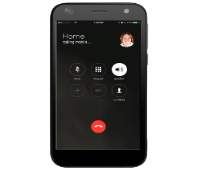 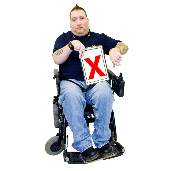 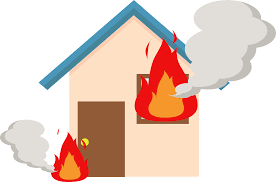 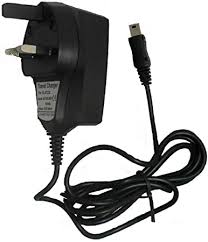 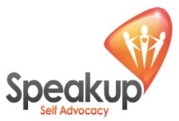 My home, My energy I have the power!
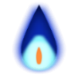 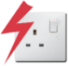 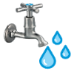 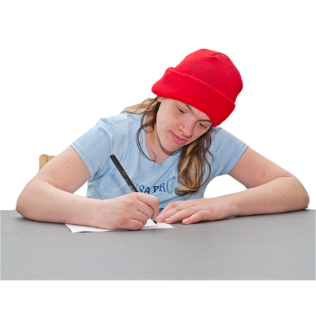 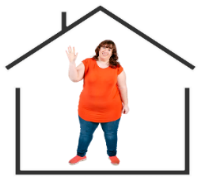 Question 5 

Should you turn off the switch before changing a light bulb?  

		
		Yes

		No

		Not sure
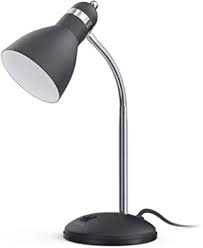 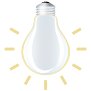 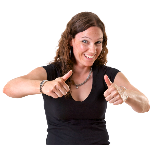 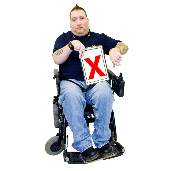 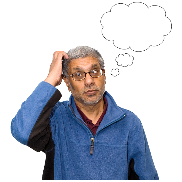 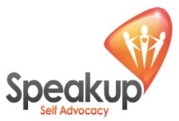 My home, My energy I have the power!
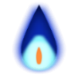 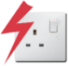 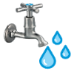 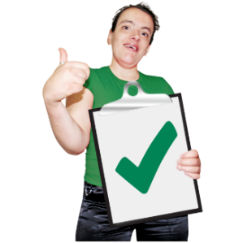 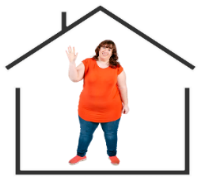 Correct Answer: 	    Yes 



Before changing a light bulb                                it is safer if you turn the light                             off at the switch
Question 5
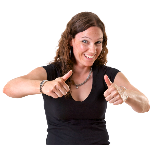 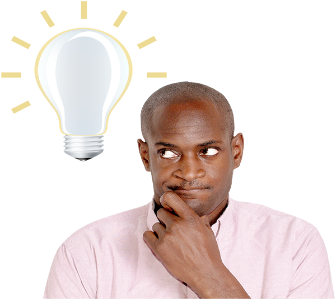 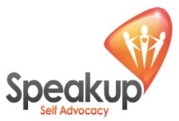 My home, My energy I have the power!
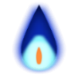 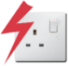 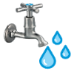 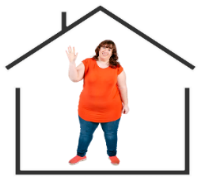 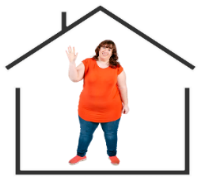 Speakup Self Advocacy 2022
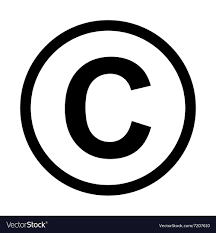 How did we all do?




Don’t forget to tell a friend about keeping safe with Electricity at home
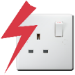 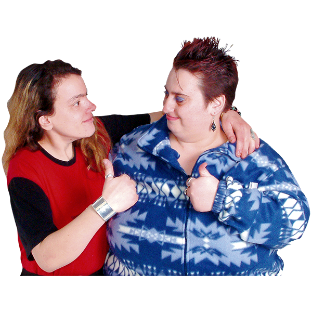 Let’s Be Safe
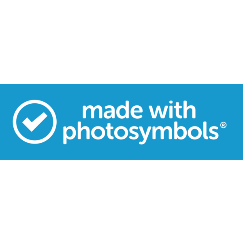